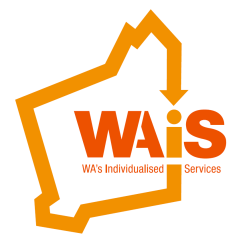 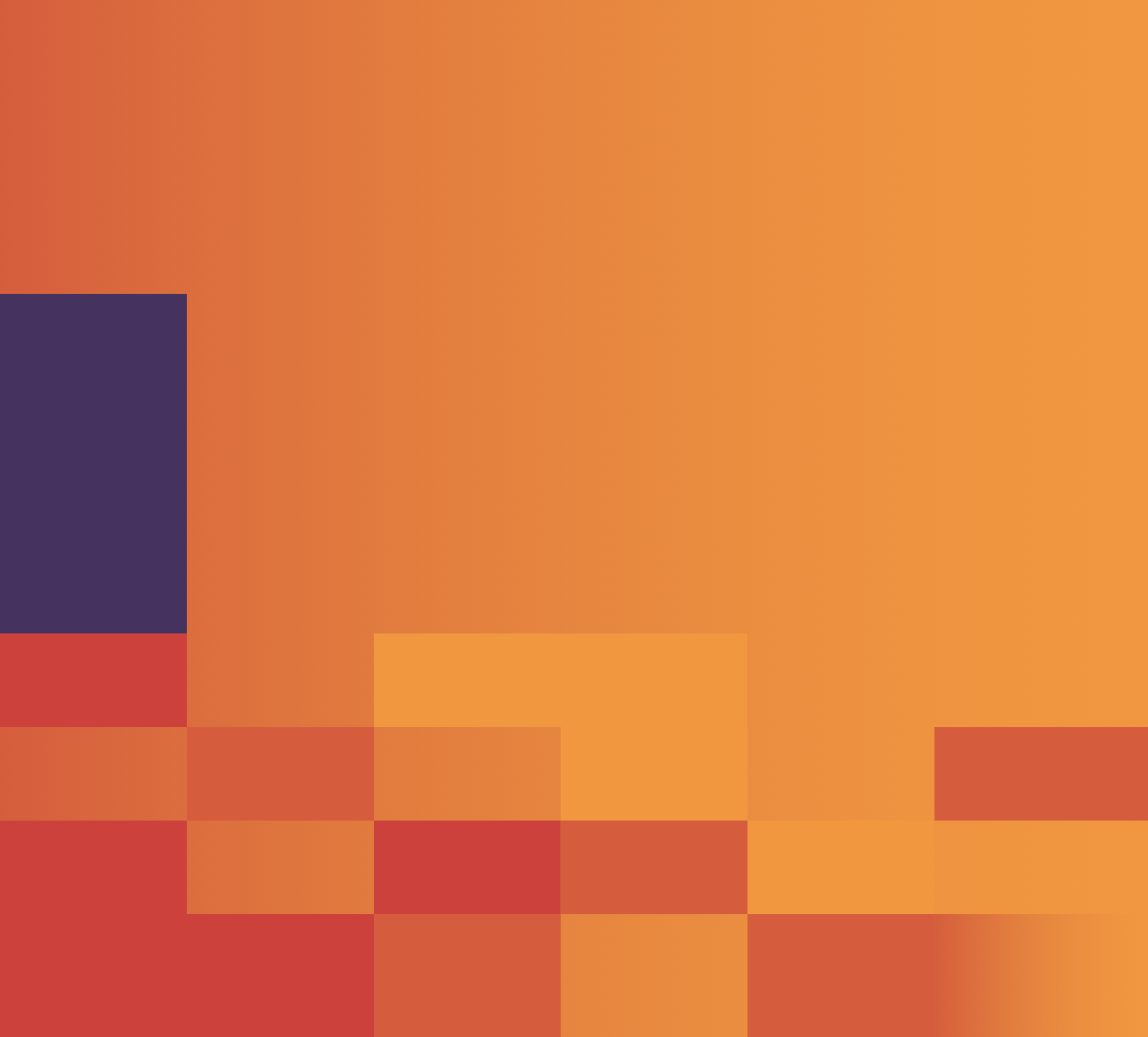 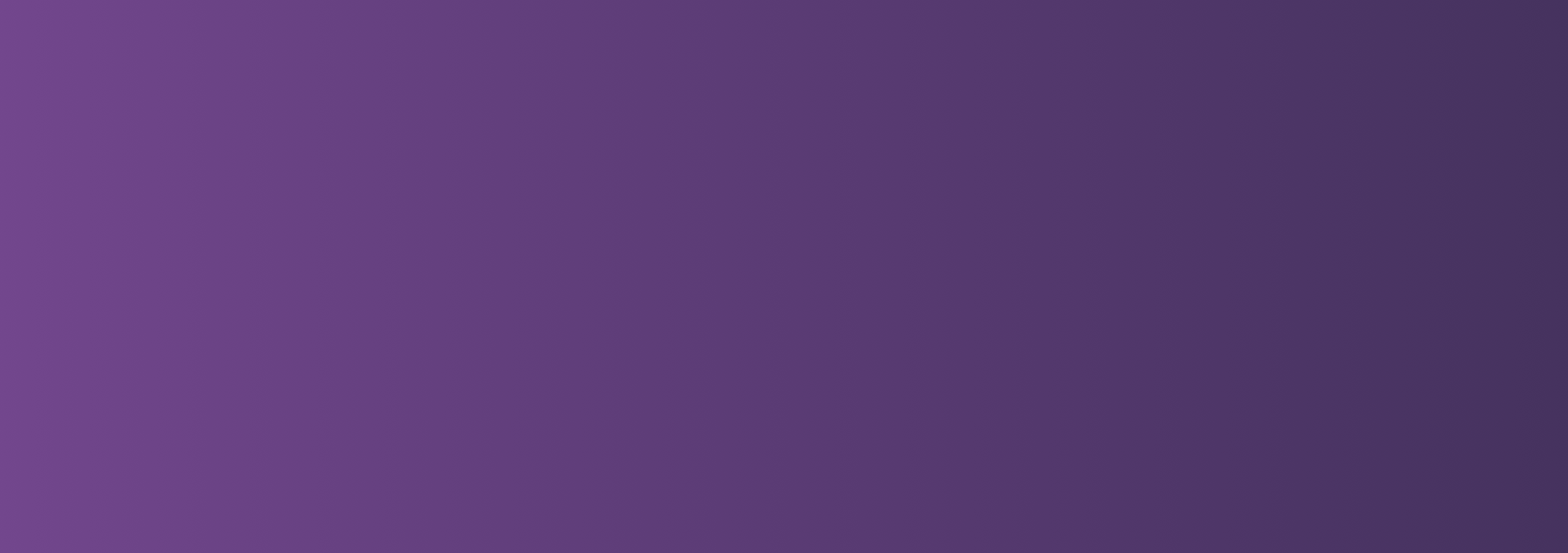 Creating Clarity
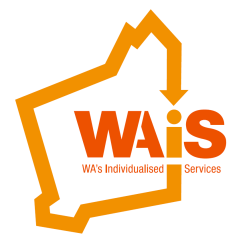 Overview – why this, why now?
To confirm our vision, values and what we do

To identify the work needed to analyse our current services and future possibilities in our current context 

To explore and identify our strengths and requirements to deliver our current and future offer
[Speaker Notes: Present – why we think this process is a good idea to do now.]
Organisational Health
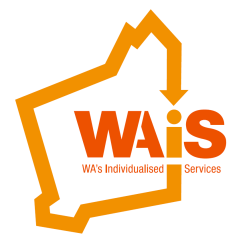 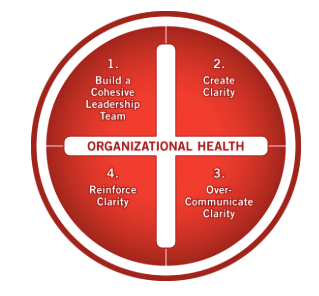 [Speaker Notes: Discussion]
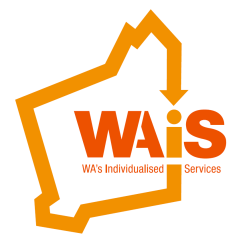 Creating Clarity Process
Why this, why now?
Why do we exist? 
How do we behave? 
What do we do? 
How do we succeed? 
What is most important, right now? 
Who must do what?
[Speaker Notes: Discussion]
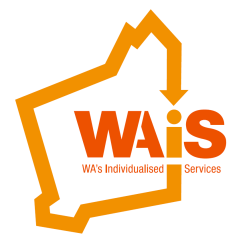 1. Why This, Why now?
External Context - -what is happening in our sector?
Internal Context 
-what’s happening inside the organisation?
External Potential -what external future changes do we see?
Internal Potential 
-what future changes do we see?
[Speaker Notes: Map out main Headlines]
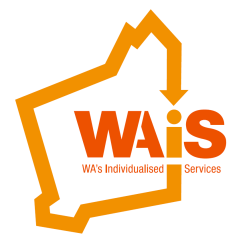 2. Why does this organisation exist?
Completely idealistic – all employees need to know that at the heart lies something grand and aspirational 

All organisations exist to make people’s lives better

It's not a strategic differentiator – this is not about marketing

Who do you exist for?
[Speaker Notes: Discussion]
3. Values within an Organisation
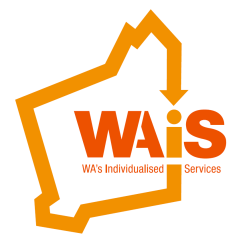 Aspirational
Core Values
Accidental
Permission to play
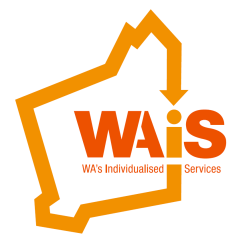 Exploring our Values
Core Values – steady, don’t change – they are our foundation 
Aspirational Values – we wish we had, we aspire to 
Permission to Play Values –minimum behavioural values – how we behave and interact with each other
Accidental Values – have developed over time
Your life - We respect you and appreciate your strengths and place in  the community.
We listen to you and get to know what is important to you.
We support you to live your life.
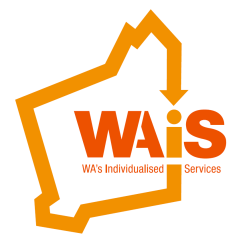 Core Values – an example
Our relationship - We work in a partnership and respect  the  decisions  you make  about your life.
We work out ways of doing things together.
We support you to choose and direct your supports.
Our attitude - We do what it takes,  being optimistic and innovative as well as practical and persistent
We explore new and different ways of doing things.
We do the things we say we will do.
We work with you through challenges.
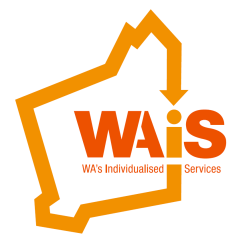 3. How do we behave?  (Our Values)
If an organisation is tolerant of everything it stands for nothing

Our values drive our behaviour. If they are to broad then they drive nothing 

How does this organisation behave?
[Speaker Notes: Discussion]
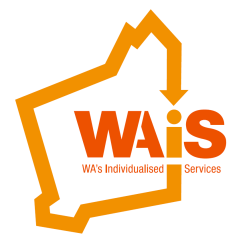 4. What do we do?(how would you write it?)
Examples  
‘We support children with disabilities and their families, by providing in-home care services across the Albany region.’ 

‘We provide community support for young people who have a disability across the Perth region.’
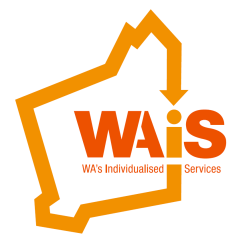 4. (Cont.) What do we do?
We are drafting clarity for the future –does your group statement best reflect what you would see us doing? 

Rewrite the statement – make it strong enough to offer clarity
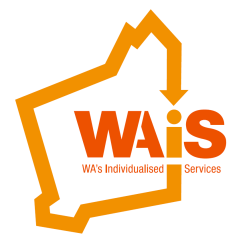 5. How will we succeed?
We are going to develop 3 Strategic Anchors 
All decisions are filtered through it, which helps better decision making 

Examples
Will this decision help to; 
Build our community? 
Invest in our staff? 
Improve the wellbeing of the people we support?
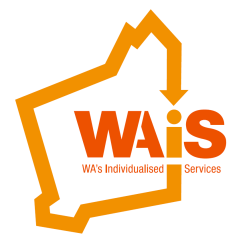 5. (Cont) How will we succeed?
We are going to develop 3 decision filters  – all decisions are filtered through these questions;
.


What things make this organisation?

What makes us unique? 

There is no science to it
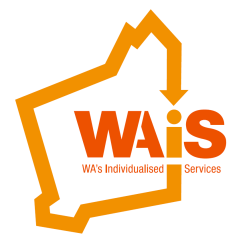 Theming the information
Theme the information you gather  
-what are the fundamental themes that are jumping out?

Examples  
Innovation
Investing in People 
Partnership and Collaboration
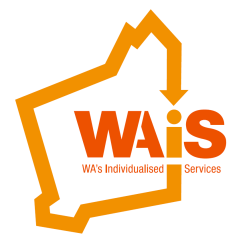 (Cont.) Theme the info
Themes into filter questions
Theme – connecting to the community 
Decision making question – will it help build / invest in our local community?
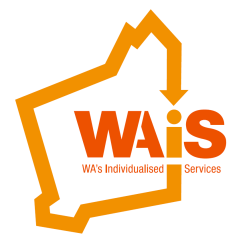 Decision Filters
Do the decision filters lead to clarity? 

Are they clear enough to know what people won't do?

What are the likely consequences for the organisation, if these were used?
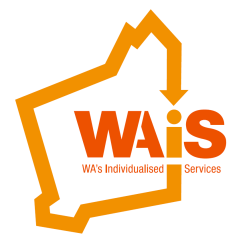 6. What is most important,        right now?
From all of the themes – what stands out as the most important? 

Top 3
[Speaker Notes: Discussion]
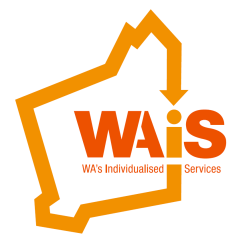 7. Who must do what?
Top 3 things 

Who will do what? 

By when? 

How will we know it’s complete?
[Speaker Notes: Discussion]
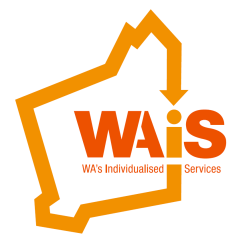 Next Steps...
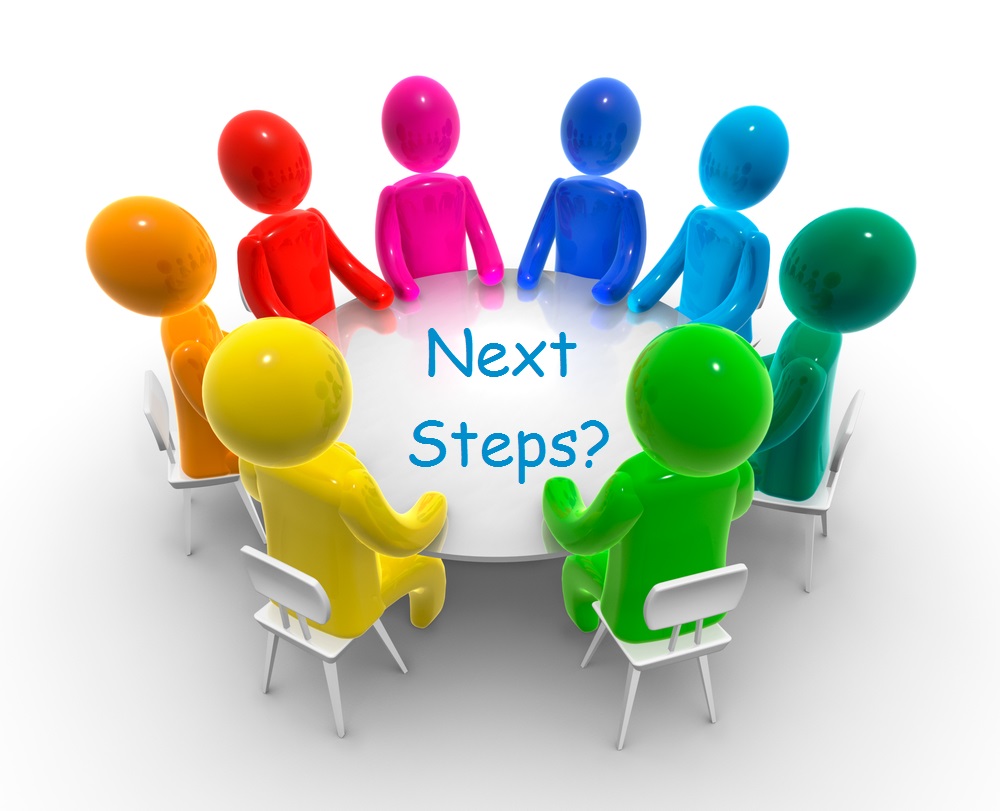 [Speaker Notes: Thank the group and explain next steps]
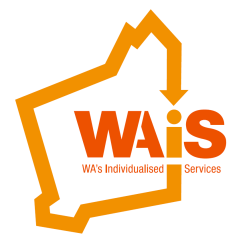 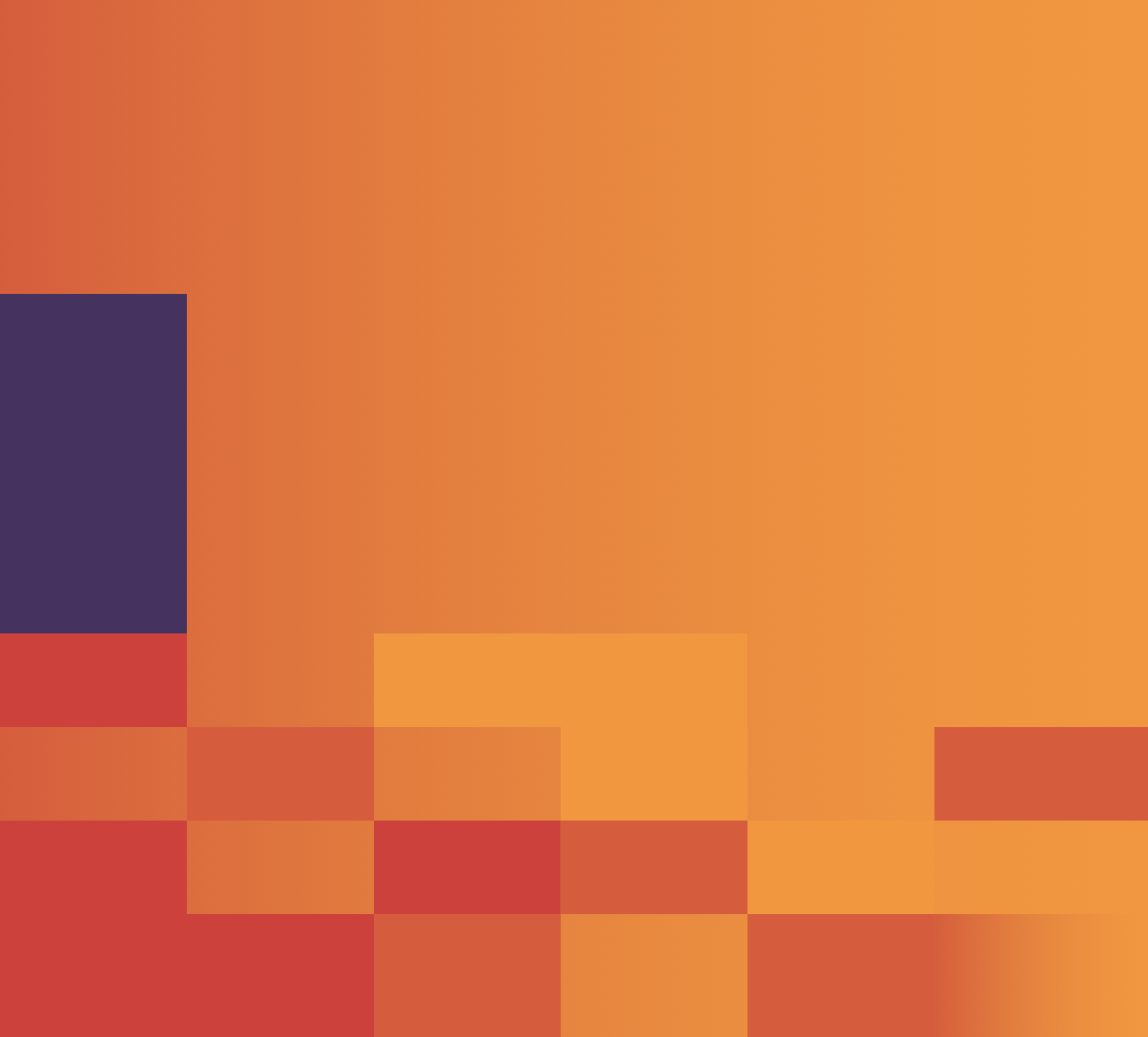 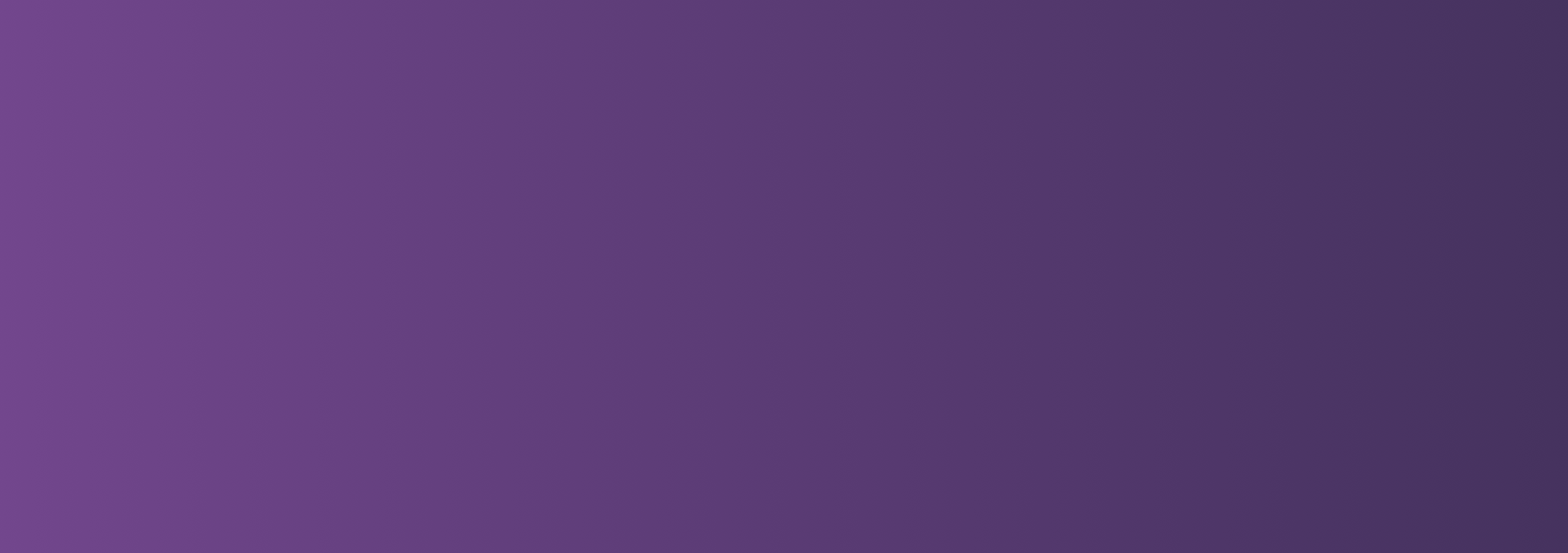 Creating Clarity